Цель и задачи работы
Объектом исследования в данной квалификационной работе является ООО «АвтоТранс», которое занимается перевозкой грузов и  пассажиров различными видами транспорта
1
Основная задача бухгалтерского учета сводится к определению величины доходов и расходов.
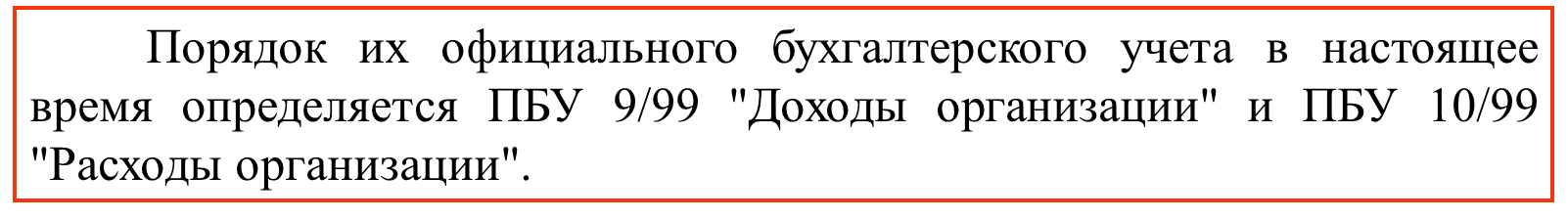 2
Динамика экономических показателей деятельности ООО «АвтоТранс» за 2013-2015 годы
3
Коэффициенты финансовой устойчивости ООО «АвтоТранс»
Анализ платежеспособности ООО «АвтоТранс»
4
Бухгалтерский учет расходов и доходов ООО «АвтоТранс»
Расходы ООО «АвтоТранс» признаются в бухгалтерском учете в соответствии с Положением по бухгалтерскому учёту «Расходы организации» (ПБУ 10/99).
Так,  например, учет расходов по оплате труда на ООО «АвтоТранс» ведется по счету 70 «Расчеты с персоналом по оплате труда». При получении наличных денег в банке на выдачу заработной платы сотрудникам делается проводка: Дебет 50 «Касса»    Кредит 51 «Расчетный счет»  - на всю сумму наличных денег, получаемых в банке. Зарплата выдается один раз в месяц.
Выдача заработной платы оформляется бухгалтерской записью: Дебет 70 «Расчеты с персоналом по оплате труда» Кредит 50 «Касса»  - выдана из кассы зарплата наличными.
5
Анализ структуры затрат ООО «АвтоТранс» по экономическим элементам
6
Анализ себестоимости услуг ООО «АвтоТранс» по статьям калькуляции
7
Вертикальный анализ доходов ООО «АвтоТранс»
8
Горизонтальный анализ показателей прибыли ООО «АвтоТранс»
9
Пути оптимизации расходов и доходов ООО «АвтоТранс» и оценка их эффективности
10
Вывод
В результате реализации предложенных мер по оптимизации доходов и расходов ООО «АвтоТранс»  выручка  от реализации услуг увеличится на 115,43 тыс. руб. или на 2,28%, себестоимость услуг снизится на 113,89 тыс. руб. или на 2,37%. 
Это приведет к росту прибыли от реализации на 229,33 тыс. руб. или на 91,84%. 
Также в результате произошедших изменений снизится показатель затрат на рубль товарной продукции на 0,04 руб./руб., увеличится рентабельность продукции на 5,01%, рентабельность оборота возрастет на 4,33%.
11
СПАСИБО ЗА ВНИМАНИЕ
12